Ratu Lemut
Queen Mosquito
A folktale for, with, and by children
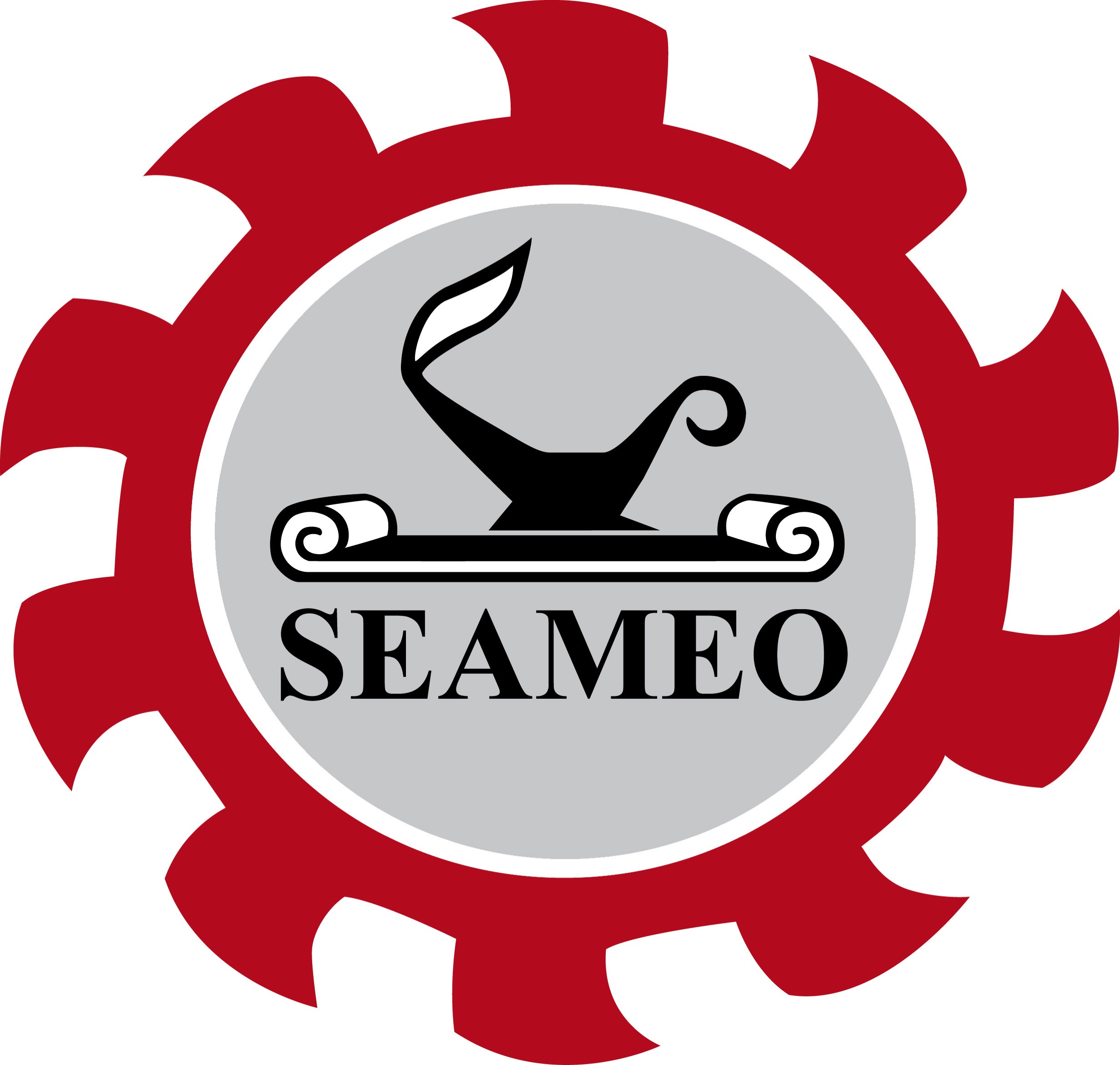 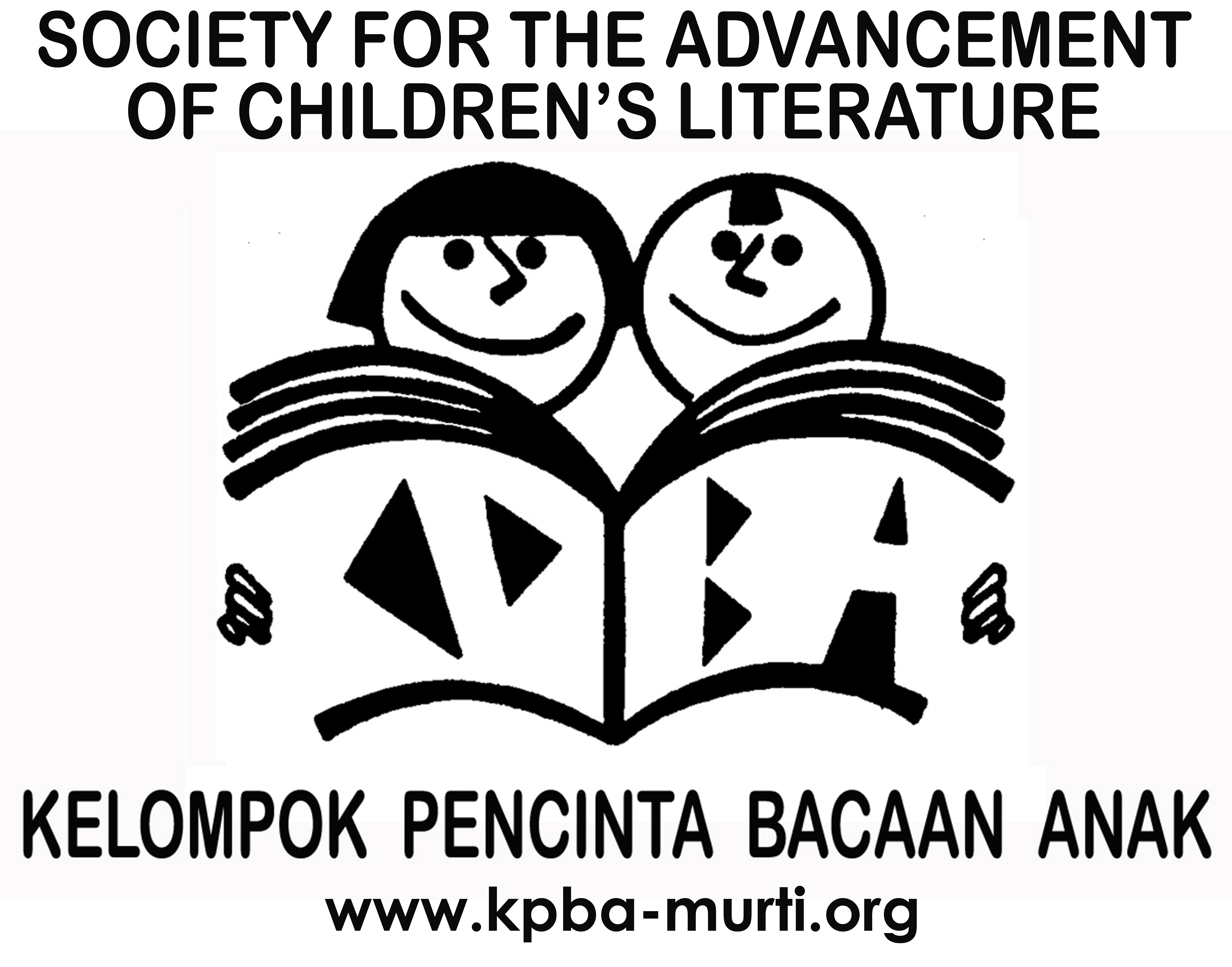 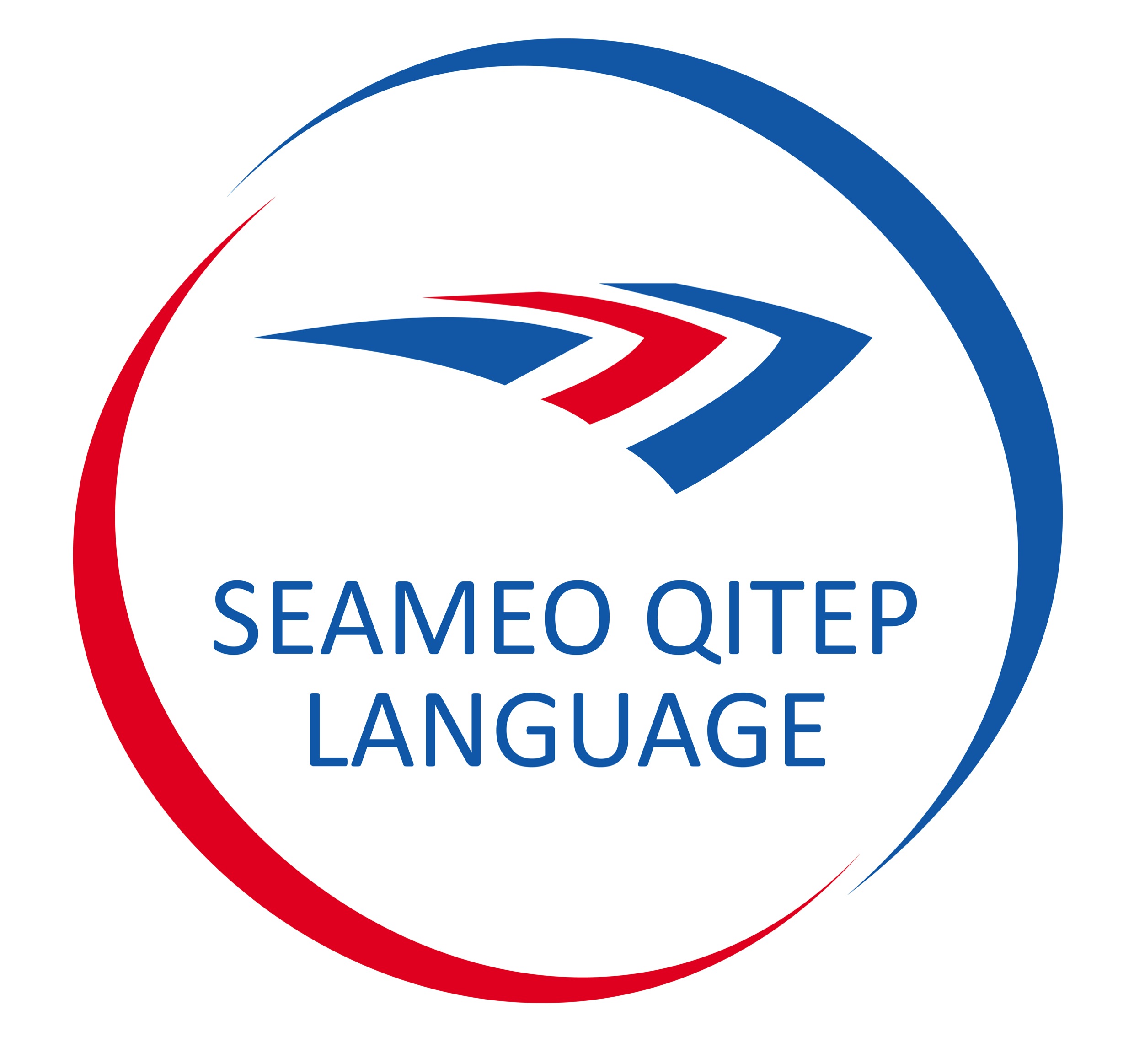 A survey we conducted in Gunung Sari village, Mount Kidul, Central Java showed that NONE of the approximately five hundred villagers aged from 5 to 90 has ever heard or remember the story and even other  folktales.The story is believed to have come from that place.
Project Design
It started as a research project with the objective of exploring children’s performing art for the purpose of re-living the folktales.
Why children’s performing art?
Children are the future custodians of our heritage
Gathering is an important aspect of their community culture
The act of watching a performance is considered as an important cultural value 
It allows the whole community to participate in the project
Performance art is created through a participatory process …the social interactions leading to, and including,  the public event an art work co-authored by a range of participants-including the people who simply showed up for the event (Lasch cited in Kelly 2014).
Open interactive forms of performing art shows how a performance should be regarded and discussed as a relationship between the performance, the performers, and the audience, instead of as an autonomous work of art (Nagel & Hovik, 2016).
Project methods
Film
Photographs
Reflective writing 
Conversation
Non formal interview

Collated data are visually presented during the session
Findings
The oral story that passed from generation to generation did not survive solely by memory
The process of transforming the story into  children’s performing art caught a lot of attention
Children found that their active participations and relations with others were motivating
Conclusion
Re-living a folktale is not as simple as just telling it to children, but it involves:
A range of participants
Participatory actions 
Social interactions and relations
The project continues by
Inspiring parents to include telling folktales in their social events agenda, supported by the visual documentations and picture books
Developing more ideas and planning the next art projects where parents lead
References
Kelly, M 2014, ‘Participatory art’, Encyclopedia of aesthetics, Oxford University Press, viewed 25 april 2017, <http://arts.berkeley.edu/wp-content/uploads/2015/03/Participatory_Art-Finkelpearl-Encyclopedia_Aesthetics.pdf>.

Nagel, L & Hovik, L 2016, the SceSam Project-interactive dramaturgies in performing arts for children, Youth Theatre Journal, 30:2, 149-170, viewed 14 April 2017, <http://www.tandfonline.com/doi/abs/10.1080/08929092.2016.1225611>.